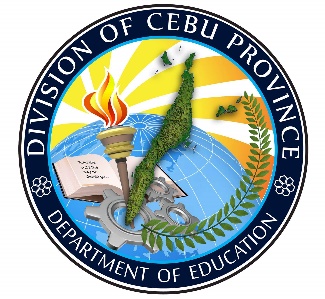 LEARNING RESOURCE MANAGEMENT AND DEVELOPMENT SYSTEM (LRMDS)
[Speaker Notes: An understanding of the development PROCESS of the K to 12 curriculum is important for decision-making of actors on the ground.
The best curricula is CONTEXTUALIZED by those implementing it.
Presented today is the curriculum which will be implemented in schools]
Mandate of the Learning Resource Management and Development System
To provide quality learning resources to all learners of the public schools/learning centers
[Speaker Notes: An understanding of the development PROCESS of the K to 12 curriculum is important for decision-making of actors on the ground.
The best curricula is CONTEXTUALIZED by those implementing it.
Presented today is the curriculum which will be implemented in schools]
Roles and Functions
Division Office CID – LRMD Section (LRMDS)

Manage the implementation of policies, guidelines, standards, and specifications in the procurement, development, production, and utilization of LRs. 
Evaluate, quality assure, and approve localized LRs for the use of schools, learning centers and the schools division office. 
Develop materials for various delivery systems through the use of ICT-enabled solutions. 
Provide technical assistance to schools and learning centers in development, production, storage, distribution, and utilization of LRs in collaboration with the regional CLMD
Oversee the utilization of processes to support access to teaching & learning resources.
[Speaker Notes: An understanding of the development PROCESS of the K to 12 curriculum is important for decision-making of actors on the ground.
The best curricula is CONTEXTUALIZED by those implementing it.
Presented today is the curriculum which will be implemented in schools]
The LR Validation… Why validate
Validation is inline with these functions and mandates
Manage the implementation of policies, guidelines, standards, and specifications in the procurement, development, production, and utilization of LRs. 
Provide technical assistance to schools and learning centers in development, production, storage, distribution, and utilization of LRs in collaboration with the regional CLMD
Oversee the utilization of processes to support access to teaching & learning resources.

In order to 
establish baseline data of our LR Status and Conditions in the Division;
submit correct data and information to BLR Central Office;
have accurate basis in the requisition of LR for schools to CO;
ensure that books are distributed equally, reasonably to all school based on needs;
establish an effective LR management system;
monitor effectively  and efficiently the utilization of LRs;
and many others.
[Speaker Notes: An understanding of the development PROCESS of the K to 12 curriculum is important for decision-making of actors on the ground.
The best curricula is CONTEXTUALIZED by those implementing it.
Presented today is the curriculum which will be implemented in schools]
LEARNER’S RESOURCES SITUATION REPORT as of May 20, 2019 (Unvalidated Data)
[Speaker Notes: An understanding of the development PROCESS of the K to 12 curriculum is important for decision-making of actors on the ground.
The best curricula is CONTEXTUALIZED by those implementing it.
Presented today is the curriculum which will be implemented in schools]
LEARNER’S RESOURCES SITUATION REPORT as of May 20, 2019 (Unvalidated Data)
[Speaker Notes: An understanding of the development PROCESS of the K to 12 curriculum is important for decision-making of actors on the ground.
The best curricula is CONTEXTUALIZED by those implementing it.
Presented today is the curriculum which will be implemented in schools]
LEARNER’S RESOURCES SITUATION REPORT as of May 20, 2019 (Unvalidated Data)
[Speaker Notes: An understanding of the development PROCESS of the K to 12 curriculum is important for decision-making of actors on the ground.
The best curricula is CONTEXTUALIZED by those implementing it.
Presented today is the curriculum which will be implemented in schools]
LEARNER’S RESOURCES SITUATION REPORT as of May 20, 2019 (Unvalidated Data)
[Speaker Notes: An understanding of the development PROCESS of the K to 12 curriculum is important for decision-making of actors on the ground.
The best curricula is CONTEXTUALIZED by those implementing it.
Presented today is the curriculum which will be implemented in schools]
LEARNER’S RESOURCES SITUATION REPORT as of May 20, 2019 (Unvalidated Data)
[Speaker Notes: An understanding of the development PROCESS of the K to 12 curriculum is important for decision-making of actors on the ground.
The best curricula is CONTEXTUALIZED by those implementing it.
Presented today is the curriculum which will be implemented in schools]
LEARNER’S RESOURCES SITUATION REPORT as of May 20, 2019 (Unvalidated Data)
[Speaker Notes: An understanding of the development PROCESS of the K to 12 curriculum is important for decision-making of actors on the ground.
The best curricula is CONTEXTUALIZED by those implementing it.
Presented today is the curriculum which will be implemented in schools]
LEARNER’S RESOURCES SITUATION REPORT as of May 20, 2019 (Unvalidated Data)
[Speaker Notes: An understanding of the development PROCESS of the K to 12 curriculum is important for decision-making of actors on the ground.
The best curricula is CONTEXTUALIZED by those implementing it.
Presented today is the curriculum which will be implemented in schools]
LEARNER’S RESOURCES SITUATION REPORT as of May 20, 2019 (Unvalidated Data)
[Speaker Notes: An understanding of the development PROCESS of the K to 12 curriculum is important for decision-making of actors on the ground.
The best curricula is CONTEXTUALIZED by those implementing it.
Presented today is the curriculum which will be implemented in schools]
LEARNER’S RESOURCES SITUATION REPORT as of May 20, 2019 (Unvalidated Data)
[Speaker Notes: An understanding of the development PROCESS of the K to 12 curriculum is important for decision-making of actors on the ground.
The best curricula is CONTEXTUALIZED by those implementing it.
Presented today is the curriculum which will be implemented in schools]
LEARNER’S RESOURCES SITUATION REPORT as of May 20, 2019 (Unvalidated Data)
[Speaker Notes: An understanding of the development PROCESS of the K to 12 curriculum is important for decision-making of actors on the ground.
The best curricula is CONTEXTUALIZED by those implementing it.
Presented today is the curriculum which will be implemented in schools]
LEARNER’S RESOURCES SITUATION REPORT as of May 20, 2019 (Unvalidated Data)
[Speaker Notes: An understanding of the development PROCESS of the K to 12 curriculum is important for decision-making of actors on the ground.
The best curricula is CONTEXTUALIZED by those implementing it.
Presented today is the curriculum which will be implemented in schools]
LEARNER’S RESOURCES SITUATION REPORT as of May 20, 2019 (Unvalidated Data)
[Speaker Notes: An understanding of the development PROCESS of the K to 12 curriculum is important for decision-making of actors on the ground.
The best curricula is CONTEXTUALIZED by those implementing it.
Presented today is the curriculum which will be implemented in schools]
LEARNER’S RESOURCES SITUATION REPORT as of May 20, 2019 (Unvalidated Data)
[Speaker Notes: An understanding of the development PROCESS of the K to 12 curriculum is important for decision-making of actors on the ground.
The best curricula is CONTEXTUALIZED by those implementing it.
Presented today is the curriculum which will be implemented in schools]
LEARNER’S RESOURCES SITUATION REPORT as of May 20, 2019 (Unvalidated Data)
[Speaker Notes: An understanding of the development PROCESS of the K to 12 curriculum is important for decision-making of actors on the ground.
The best curricula is CONTEXTUALIZED by those implementing it.
Presented today is the curriculum which will be implemented in schools]
LEARNER’S RESOURCES SITUATION REPORT as of May 20, 2019 (Unvalidated Data)
[Speaker Notes: An understanding of the development PROCESS of the K to 12 curriculum is important for decision-making of actors on the ground.
The best curricula is CONTEXTUALIZED by those implementing it.
Presented today is the curriculum which will be implemented in schools]
BOOKS IN MINGLANILLA BODEGA AS PER OCULAR VISIT ON MAY 20, 2019
A Journey through Anglo-American Literature – Grade 9
English - Grade 7
PE & Health - Grade 9
Araling  Panlipunan - Grade 9
Cookery Module LM – Grade 10
Arabic 6
Hydroponics
English 3
Panitikang Asyano – Grade 9
Filipino 9
English 9
[Speaker Notes: An understanding of the development PROCESS of the K to 12 curriculum is important for decision-making of actors on the ground.
The best curricula is CONTEXTUALIZED by those implementing it.
Presented today is the curriculum which will be implemented in schools]
Status of Submission as of May 27, 2019
[Speaker Notes: An understanding of the development PROCESS of the K to 12 curriculum is important for decision-making of actors on the ground.
The best curricula is CONTEXTUALIZED by those implementing it.
Presented today is the curriculum which will be implemented in schools]
Status of Submission as of May 27, 2019
[Speaker Notes: An understanding of the development PROCESS of the K to 12 curriculum is important for decision-making of actors on the ground.
The best curricula is CONTEXTUALIZED by those implementing it.
Presented today is the curriculum which will be implemented in schools]
Status of Submission as of May 27, 2019
[Speaker Notes: An understanding of the development PROCESS of the K to 12 curriculum is important for decision-making of actors on the ground.
The best curricula is CONTEXTUALIZED by those implementing it.
Presented today is the curriculum which will be implemented in schools]
Status of Submission as of May 27, 2019
[Speaker Notes: An understanding of the development PROCESS of the K to 12 curriculum is important for decision-making of actors on the ground.
The best curricula is CONTEXTUALIZED by those implementing it.
Presented today is the curriculum which will be implemented in schools]
Status of Submission as of May 27, 2019
[Speaker Notes: An understanding of the development PROCESS of the K to 12 curriculum is important for decision-making of actors on the ground.
The best curricula is CONTEXTUALIZED by those implementing it.
Presented today is the curriculum which will be implemented in schools]
Status of Submission as of May 27, 2019
[Speaker Notes: An understanding of the development PROCESS of the K to 12 curriculum is important for decision-making of actors on the ground.
The best curricula is CONTEXTUALIZED by those implementing it.
Presented today is the curriculum which will be implemented in schools]
Status of Submission as of May 27, 2019
[Speaker Notes: An understanding of the development PROCESS of the K to 12 curriculum is important for decision-making of actors on the ground.
The best curricula is CONTEXTUALIZED by those implementing it.
Presented today is the curriculum which will be implemented in schools]
Status of Submission as of May 27, 2019
[Speaker Notes: An understanding of the development PROCESS of the K to 12 curriculum is important for decision-making of actors on the ground.
The best curricula is CONTEXTUALIZED by those implementing it.
Presented today is the curriculum which will be implemented in schools]
“The function of leadership is to produce more leaders, not more followers.”
Thank You and God bless!